Внедрение электронных документов с АШАН Ритейл Россия для поставщиков услуг
Как подключить электронный документооборот?
1. Выбор поставщика услуг ЭДО
Сервис обмена электронными документами на стороне Ашан Ритейл Россия обеспечивает оператор ЭДО АО ПФ «СКБ КОНТУР».
Поставщик самостоятельно выбирает себе оператора ЭДО, но обязательным условием для выбранного оператора является  наличие настроенного прямого или роумингового обмена  электронных документов с АО ПФ «СКБ КОНТУР».
2. Приобретение электронной подписи
УКЭП – усиленная квалифицированная электронная подпись – информация в электронной форме, присоединенная к электронному документу, позволяющая идентифицировать лицо, подписавшее электронный документ, проверить принадлежность подписи владельцу сертификата ключа ЭЦП и подтвердить целостность данных в электронном документе (отсутствие изменений документа в электронном виде)
‹#›
3. Заполнение заявки о выборе оператора для обмена электронными документами с Ашан Ритейл Россия
4. Ознакомление с Соглашением об использовании ЭДО, опубликованным: https://auchan-supply.ru/for-suppliers/edo/
6. Тестовый обмен электронными документами
контакт отдела ЭДО: edonz@auchan.ru
7. Подписание Акта об успешно проведенном тестировании ЭДО
8. Отказ от предоставления бумажных экземпляров первичных бухгалтерских документов
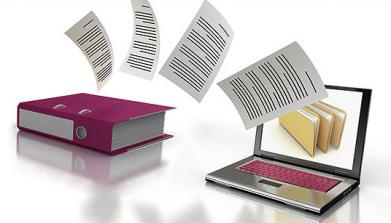 ‹#›
Обязательные дополнительные данные в электронных документах xml формата
По документу:
подразделение
номер_заказа_АРИБА 

Пример заполнения XML:
      <ИнфПолФХЖ1>
        <ТекстИнф Идентиф="подразделение" Значен= "ХХХХ" />
        <ТекстИнф Идентиф="номер_заказа_АРИБА" Значен="ХХХХ" />
      </ИнфПолФХЖ1>
где ХХХХ - значение, которое поставщик указывает согласно данным заказа 
Реестр подразделений доступен по адресу: https://auchan-supply.ru/for-suppliers/edo/
‹#›